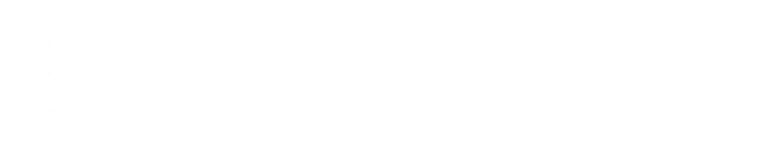 Безпека учасників освітнього процесу
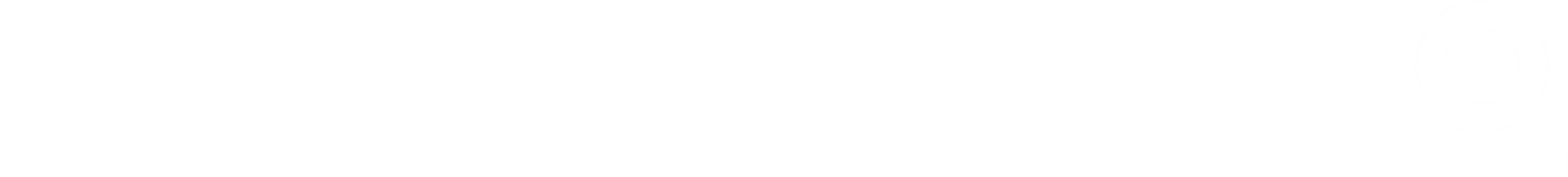 16 квітня 2025 року
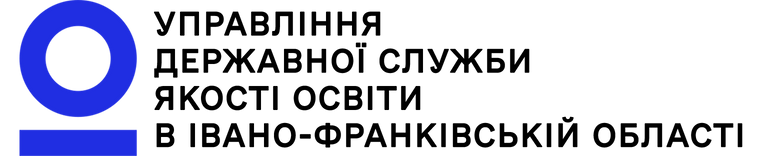 ЗА РЕЗУЛЬТАТАМИ АКРЕДИТАЦІЇ ОСВІТНЬО-ПРОФЕСІЙНИХ ПРОГРАМ У СФЕРІ ФАХОВОЇ ПЕРЕДВИЩОЇ ОСВІТИ
100%-приміщень задіяних в освітньому процесі відповідають будівельним, санітарним та пожежним нормам вимогам для осіб з ООП
100 % - коледжів  розробили механізми освітньої, організаційної, інформаційної, консультативної та соціальної підтримки здобувачів освіти, зокрема й осіб з ООП
100 % - закладів освіти проводять опитування серед здобувачів щодо їхніх потреб та інтересів
У 100 %  фахових коледжів є скриньки довіри розташовані в приміщенні закладу
У 85 %  -фахових коледжів розміщено на сайтах інформацію з питань  техніки безпеки під час навчальних занять, пожежної безпеки, правил поведінки під час надзвичайних ситуацій
63 % - є електронні скриньки довіри розміщені на сайті закладу освіти
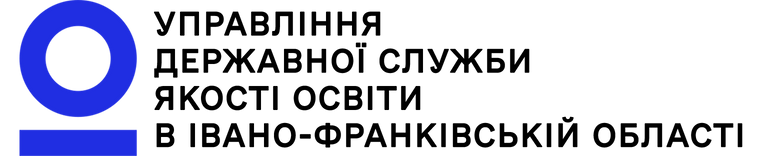 Забезпечення  безпечних умов навчання та праці
100 %
88 % -  фахових коледжів гарантують безпеку освітнього середовища для життя та здоров'я учасників освітнього процесу (розрахункова місткість захисних споруд відповідає кількості здобувачів освіти)
У закладах освіти забезпечено вказівники, шляхи евакуації,  запасні виходи,  систему оповіщення
100%
Наявність споруд цивільного захисту/укриттів (споруди подвійного призначення та/або найпростіші укриття)
Первинні засоби пожежогасіння
Місця для сидіння у достатній кількості
Резервне штучне освітлення та електроживлення
Вбиральні або виносні баки
Засоби надання медичної допомоги
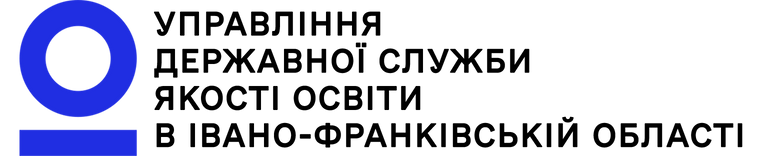 ЗА РЕЗУЛЬТАТАМИ МОНІТОРИНГОВОГО ДОСЛІДЖЕННЯ  (ВИВЧЕННЯ) СТАНУ ПІДГОТОВКИ ЗАКЛАДІВ ПРОФЕСІЙНОЇ (ПРОФЕСІЙНО-ТЕХНІЧНОЇ) ОСВІТИ
50% - закладів  ЗП(ПТ)О мають встановлений комплекс тривожної сигналізації або тривожну кнопку
100 % -  учасників освітнього процесу пройшли навчання діям в умовах надзвичайних ситуацій
100 % -  педагогічних працівників пройшли навчання з психологічної підтримки та допомоги
50% - закладів ЗП(ПТ)О мають налагоджений пропускний режим (огорожа, система контролю, забезпечено чергування працівників)
100%-учасників освітнього процесу мають доступ до інформаційних матеріалів щодо психологічної підтримки в умовах воєнного стану
25% - закладів ЗП(ПТ)О  мають встановлені камери 
внутрішнього спостереження
50% - педагогічних працівників проходять навчання з домедичної допомоги
100 %  -  закладів ЗП (ПТ)О мають  власне укриття
25% - закладів ЗП(ПТ)О мають власні розробки задля безпеки учасників освітнього прцесу, зокрема електронний ідентифікатор учня
100 % - навчання з питань психологічної підтримки проводить психолог закладу освіти, спеціального навчання учасники освітнього процесу не проходять
50 %  -  укриттів закладів ЗП(ПТ)О не мають умов для навчання  та доступу для  осіб з ООП
25 % -  в закладів ЗП(ПТ)О вакантна посада медичного працівника
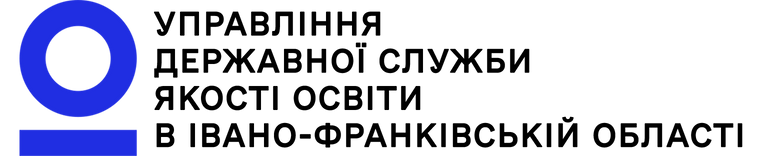 ЗА РЕЗУЛЬТАТАМИ ІНСТИТУЦІЙНИХ АУДИТІВ
Учні отримують інформацію про те, що таке булінг (цькування), інші форми насильства
Частка учнів, які отримують інформацію від учителів/керівництва школи з питань  техніки безпеки під час навчальних занять, пожежної безпеки, правил поведінки під час надзвичайних ситуацій
42% - від класного керівника, вчителів
	
34% - від практичного психолога/соціального педагога
	
9% - з інтернету, соціальних мереж
	
2% - з інформаційних стендів школи/вебсайту
	
1%- від батьків, однолітків, друзів	

11% - від працівників поліції та соціальних служб, які виступали в школі 

1% - нічого про це не знають
27% -  регулярно, із залученням спеціальних служб (Державної служби України з надзвичайних ситуацій та інші)
	
63% -   вчителі інформують під час проведення навчальних занять	
9% - у поодиноких випадках	

1% - не інформують взагалі
Частка учнів, які отримують  інформацію про те, як безпечно користуватися Інтернетом
Частка батьків, які отримують інформацію
80% - безпечне використання мережі Інтернет
	
84% - попередження кібербулінгу	

80% - шляхи запобігання та подолання дискримінації за певними ознаками (вік, стать, стан здоров’я, інвалідність, походження, соціальний і майновий стан тощо)
	
19% - попередження та способи протидії насилля над дитиною
63% - проводяться різноманітні інформаційні заходи	

29% - інформує вчитель лише під час навчальних занять з інформатики	

8% - жодних заходів не проводилося
ПРОЯВИ НАСИЛЬСТВА СЕРЕД УЧНІВ
(відповіді учнів):
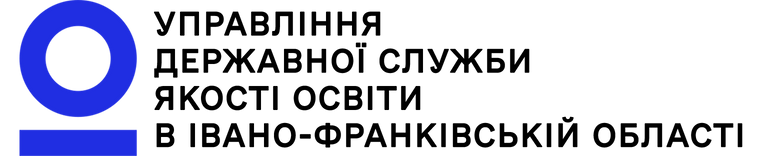 11% учнів  зазнавали  психологічного насильства  (крики, залякування, тролінг, маніпуляції, приниження, кепкування)
ВИПАДКИ НАСИЛЬСТВА ЩОДО ДІТЕЙ У ШКОЛІ 
(оцінка батьків):
3% учнів - фізичного насильства (побиття, завдання шкоди здоров’ю, штовхання)
5% батьків повідомили, що з їхніми дітьми часто/постійно траплялися випадки образливої поведінки, приниження від інших учнів школи та вчителів (інших працівників школи), 35% - іноді

3% батьків зазначили, що з їхніми дітьми часто/постійно траплялися випадки фізичного насильства з боку інших учнів школи  та вчителів (інших працівників школи),           12% - іноді

1% батьків вказали, що з їхніми дітьми часто/постійно траплялися випадки психологічного тиску з боку вчителів та/або керівництва школи,                                                          8% - іноді
4% учнів - економічного насильства (вимагання грошей, відбирання їжі, особистих речей)
Учні, які  потерпали від булінгу/цькування (діянь учасників освітнього процесу, що полягають у психологічному, фізичному, економічному насильстві, у тому числі із застосуванням засобів електронних комунікацій), чи були його свідком, звертались за допомогою у школі
4% - до директора	
3% - до практичного психолога	
12% - до класного керівника	
2% - до педагогів	
1% - до однокласників	
7% - ні до кого не звертався/зверталася	
41% - я не потерпав/потерпала від булінгу/цькування
29% - я не був/була свідком такої ситуації
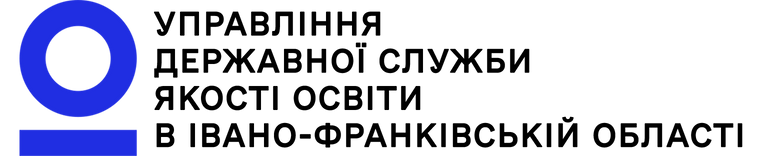 Чи зупинилися  прояви булінгу/цькування після звернення: відповіді учнів
Допомога від практичного психолога/соціального педагога
14% - заходів реагування не було вжито
11% -звернення розглянуто, але булінг/цькування не припинився	
12% - звернення розглянуто, але булінг/цькування припинився на певний час
63% - після розгляду звернення булінг/цькування припинився
Реакція школи на звернення щодо булінгу: відповіді батьків
18%  - проблема вирішувалась конструктивно;
4%   -  реакція була формальною;  
 1%   -  звернення не розглянули;
77% - не зверталися (не було таких випадків)
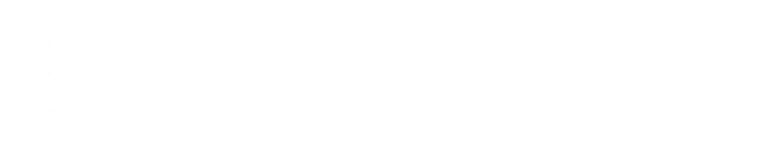 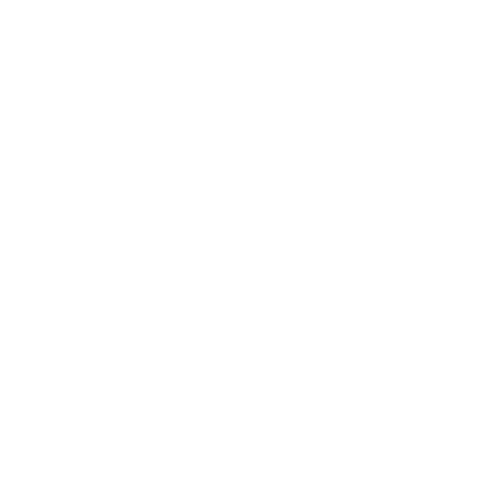 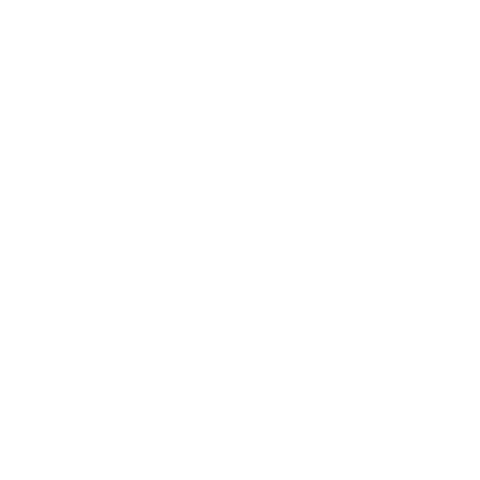 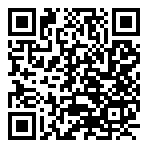 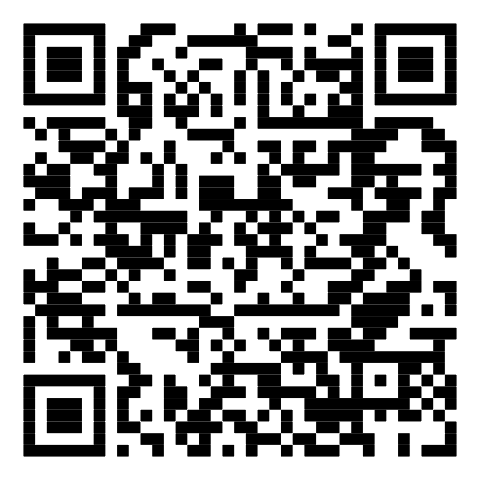 Дякуємо 
за увагу!
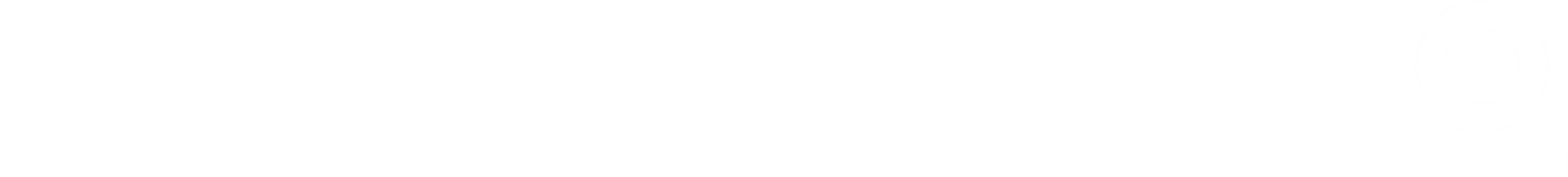 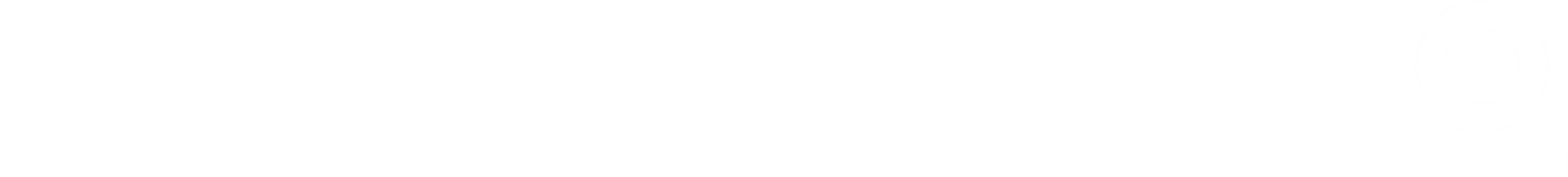